HAVA   OLAYLARI (METEOROLOJİK OLAYLAR) VE   İKLİM
HAVA   OLAYLARI
 (METEOROLOJİK OLAYLAR)
DÜNYA NIN TABAKALARI
DÜNYA NIN 5 TABAKASI VARDIR
İÇTEN DIŞA DOĞRU
      AĞIR  KÜRE
      ATEŞ KÜRE
      TAŞ KÜRE
       SU KÜRE
      **HAVA KÜRE  (ATMOSFER)   TÜM HAVA OLAYLARI ATMOSFERDE GERÇEKLEŞİR
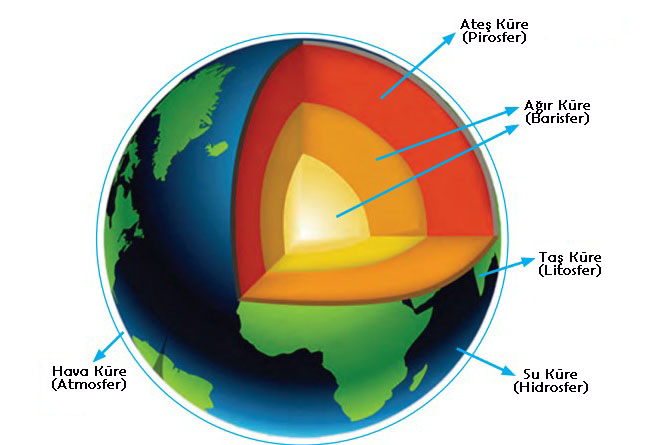 ATMOSFERİN ÖZELLİKLERİ
1) TÜM HAVA OLAYLARI BURDA GERÇEKLEŞİR
2) KALINLIĞI 10.000 KM KADARDIR
3) ÇEŞİTLİ GAZLARDAN OLUŞUR
4) GÜNEŞTEN GELEN ZARARLI IŞINLARIN DÜNYA YA GELMESİNE ENGEL OLUR
5) DÜNYA NINI AŞIRI ISINMASI VE SOĞUMASINA ENGEL OLUR
ATMOSFERDEKİ GAZLARIN ORANI
HAVA OLAYLARININ ÖZELLİKLERİ
HAVA OLAYLARI BİZE HAVANIN NASIL OLACAĞI İLE İLGİLİ TAHMİNİ  BİLGİLER VERİR
  ÖRNEK=KAYSERİ DE YARIN ÖĞLE SAATLERİNDE HAVANIN YAĞIŞLI OLMASI BEKLENİYOR
DAR BİR ALANI KAPSAR
  KISA SÜRE İÇİNDE ETKİLİDİR
TAHMİNİ SONUÇLARA DAYANIR
DEĞİŞKENLİK GÖSTEREBİLİR(YAĞMURUN YAĞMASININ HEMEN ARDINDAN GÜNEŞ ÇIKABİLİR)
HAVA OLAYLARINI İNCELEYEN BİLİM DALINA METEOROLOJİ
HAVA OLAYLARI ÜZERİNDE ÇALIŞAN KİŞİLERE METEOROLOG    DENİR
HAVA OLAYLARI NELERDİR?
HAVA       OLAYLARI
2)YAĞIŞ (NEM)
1)RÜZGAR
 (BASINÇ FARKI)
KAR
DOLU
YAĞMUR
ÇİY
KIRAĞI
SİS
GÖKYÜZÜNE YAKIN
YERYÜZÜNE YAKIN
SICAKLIK ARTTIKÇA NEM ORANIDA ARTAR
HAVA OLAYLARINI
               SICAKLIK
        BASINÇ
        SU BUHARI(NEM ) 
    GİBİ  FAKTÖRLER ETKİLEMEKTEDİR
Hava olaylarının ölçülmesinde kullanılan araçlar
  *METEOROLOJİK UYDULAR *Higrometre   ( Nemölçer )
 *Barometre (Basınç ölçer)
 *Termometre (Sıcaklık ölçer)
RÜZGAR VE OLUŞUMU
Rüzgâr, yüksek basınç alanından alçak basınç alanına  doğru yatay yönde hareket eden hava akımının genel adıdır.
Rüzgârın oluşum nedeni havadaki basınç farkıdır.
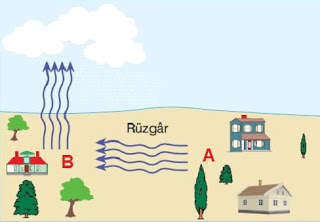 Yukarıdaki resimde A bölgesinde yüksek basınç, B bölgesinde alçak basınç vardır.
YAĞIŞLAR1)YAĞMUR
Gökyüzüne yakın su buharının 0 derecenin üstünde yoğunlaşıp su damlacıkları şeklinde yere düşmesidir.
2)KAR
Gökyüzüne yakın su buharının 0 derecenin altında yoğunlaşıp buz kristalleri şeklinde yere düşmesidir.
3)DOLU
Gökyüzüne yakın Su damlacıklarının 0 derecenin altında aniden donarak buz parçacıkları şeklinde yere düşmesidir.
4)ÇİY
Yeryüzüne yakın su buharının 0 derecenin üzerinde soğuk yüzeylere değip küçük su damlacıkları şeklinde yoğuşmasıdır.
5)KIRAĞI
Yeryüzüne yakın  su buharının 0 derecenin altında soğuk yüzeylere değip orada küçük buz kristalleri şeklinde yoğuşmasıdır.
6)SİS
Havadaki su buharının yeryüzüne yakın yerlerde yoğuşmasıdır.
HAVA TAHMİNLERİNİN GÜNLÜK YAŞAMA ETKİLERİ
1)ÇİFTÇİLERİN NE ZAMAN İLAÇLAMA YAPACAKLARI
2)YARIN NE GİYECEĞİMİZİ
3)VARSA GEZİ PLANLARIMIZI YENİDEN GÖZDEN GEÇİRMEMİZ  … GİBİ OLAYLARDA ETKİLİDİR
ÖZELLİKLE PİLOTLAR,KAPTANLAR,ÇİFTÇİLER,BALIKÇILAR İÇİN HAVA DURUMUNU BİLMEK ÖNEMLİDİR
    BU SAYEDE CAN VE MAL KAYIPLARI EN AZA İNER
İKLİM
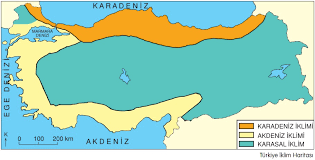 İKLİM NE DEMEKTİR?
İklim geniş alanı kapsayan uzun süreli ve yıllar boyunca meydana gelen hava olaylarının ortalama veri sonuçlarıdır .
 Hava olaylarına göre iklim kesindir.
İKLİMLERİ İNCELEYEN BİLİM DALINA KLİMATOLOJİ(İKLİM BİLİMİ)
BU BİLİM DALIYLA İLGİLENEN KİŞİLEREDE KLİMATOLOG
(İKLİM BİLİMCİ )   DENİR
BİR BÖLGENİN İKLİMİNİ ETKİLEYEN FAKTÖRLER
1)EKVATORA OLAN UZAKLIĞI(ENLEM)
2)DENİZDEN YÜKSEKLİĞİ
3)DENİZE UZAKLIĞI
4)YER ŞEKİLLERİ
5)BİTKİ ÖRTÜSÜ
İKLİM Mİ HAVA OLAYI MI?
Batı karadeniz bölgesi 3 gün boyunca yağmur alacak
Kayseri de yazlar sıcak ve kurak geçer
Bu yılın en yüksek sıcaklığı Antalya da ölçüldü
Çöllerde günlük sıcaklık farkı 50 c yi bulur.
Yarın İzmir de havanın güneşli olması bekleniyor
Bolu da rüzgar  güneyden 18 km/h hızla esiyor
Ülkemizde en çok yağış alan ilimiz Rize dir.
KÜRESEL İKLİM DEĞİŞİKLİĞİ(KÜRESEL ISINMA)
Fosil yakıtların(kömür,petrol,doğal gaz) kullanımının artması, ormanlık alanlarının azalması sonucu atmosferde karbondioksit,metan…gibi  gazlar birikir, sera etkisi kuvvetlenir. Buna bağlı olarak Dünya’nın yüzey sıcaklığının artar ve küresel ısınma gerçekleşir.
Küresel ısınma ile buzullar erimekte, deniz seviyelerinde artış oluşmaktadır. Mevsimsel değişiklikler ile beraber sel, kasırga gibi doğal afetler daha sık yaşanmaktadır.Fosil Yakıtlar (Kömür, petrol, doğal gaz) → CO2 → Sera etkisi → Küresel ısınma → İklim değişikliği ve doğal afetler
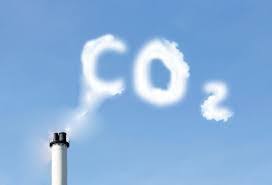 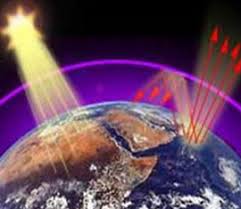 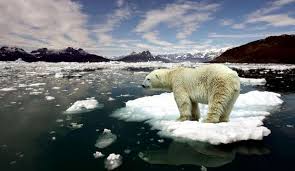 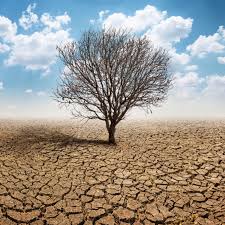